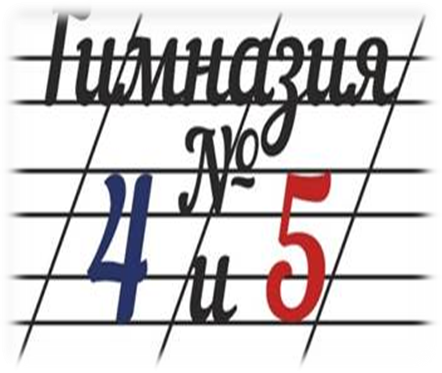 Муниципальное автономное общеобразовательное учреждение – Гимназия № 45
КОНКУРС
«Воспитываем вместе»

Участники – классные руководители


Цель: представление педагогическому коллективу и родительской общественности лучших образцов педагогической деятельности, профессиональных компетенций, обеспечивающих высокие результаты воспитания и развития детей, формирование позитивного общественного мнения о роли классного руководителя в решении актуальных задач Гимназии;
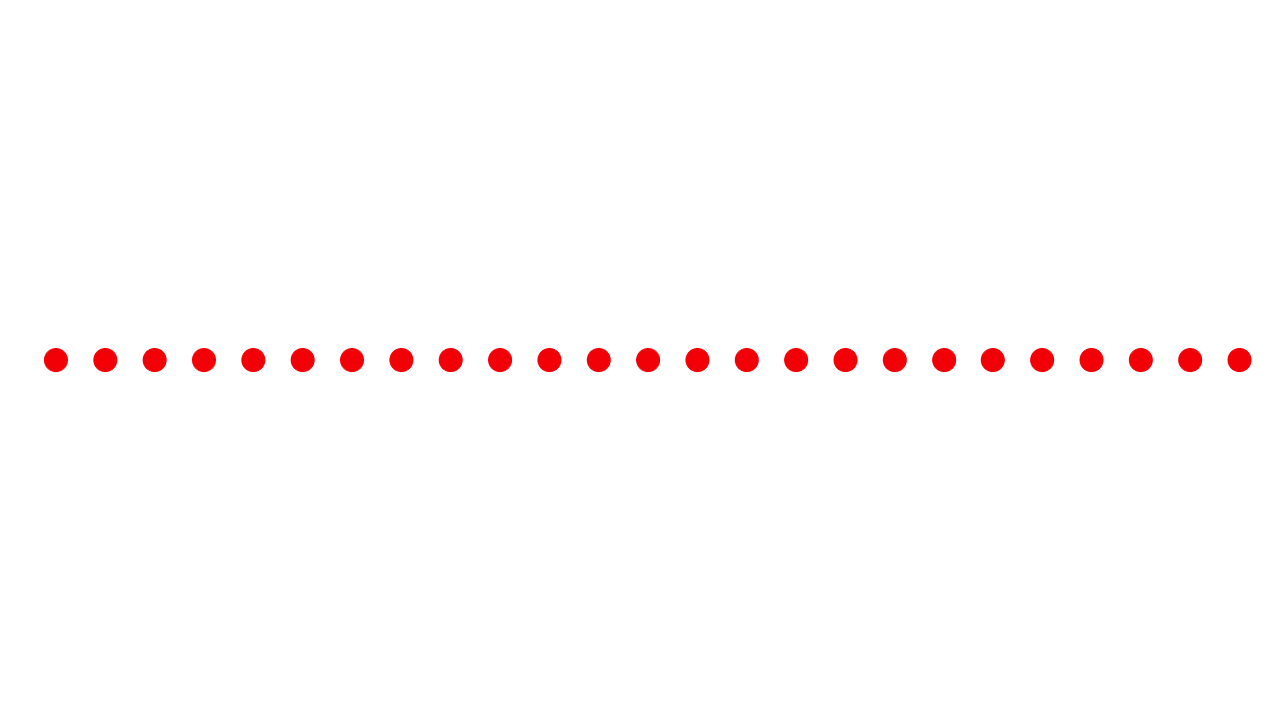 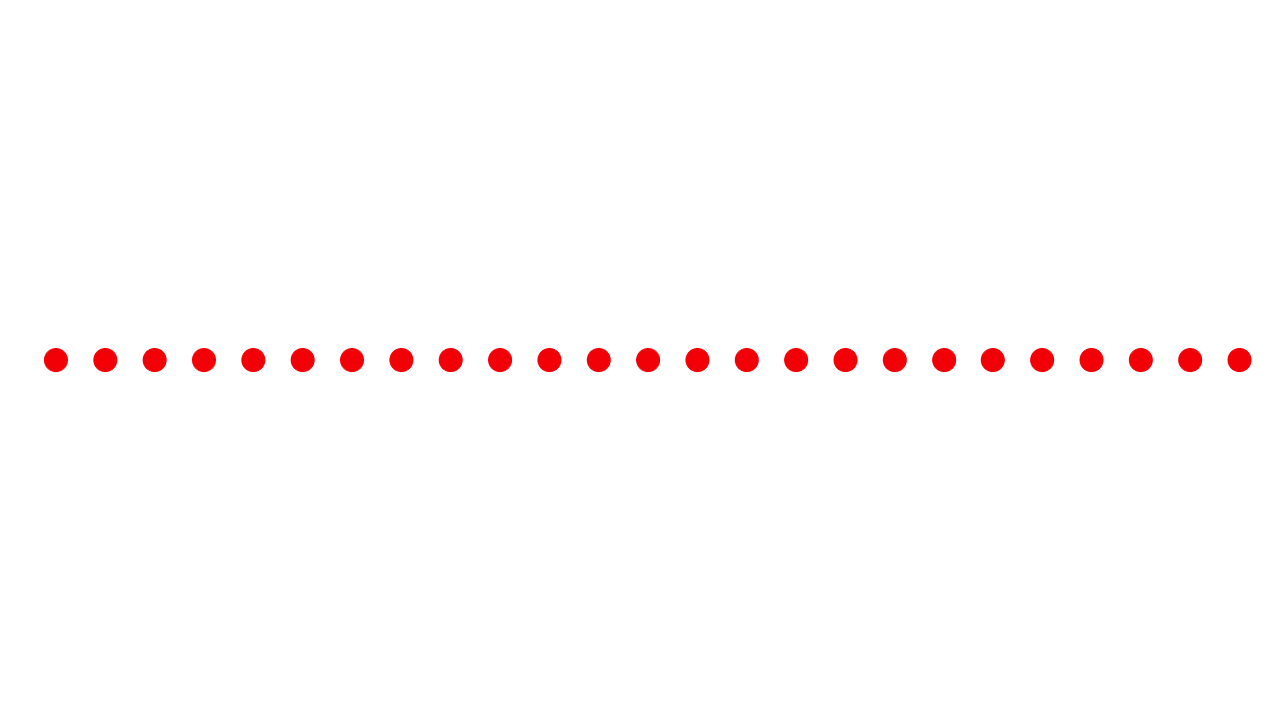 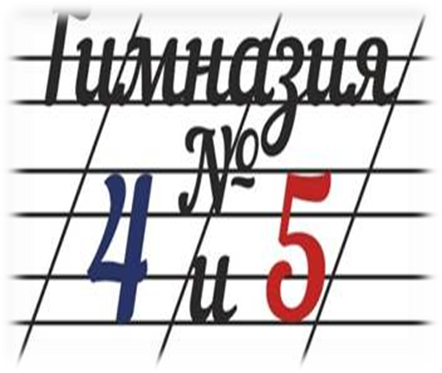 Задачи конкурса
Конкурс «Воспитываем вместе»
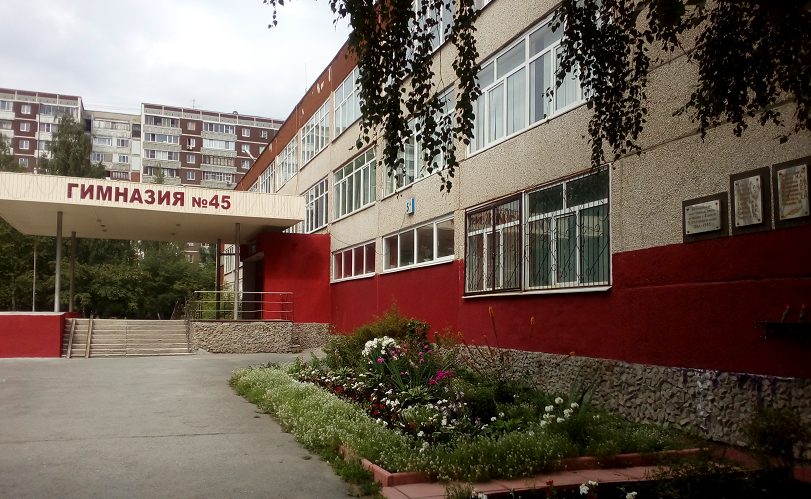 Муниципальное автономное общеобразовательное учреждение – Гимназия № 45

Официальный сайт: http://гимназия45.екатеринбург.рф
Этапы и сроки
Заочный этап 

До 31 января
Основной этап
До 15 марта
Финал

23-25 марта
Конкурс «Воспитываем вместе»
Заочный этап
Папка классного руководителя
Результаты воспитательной и внеурочной  деятельности
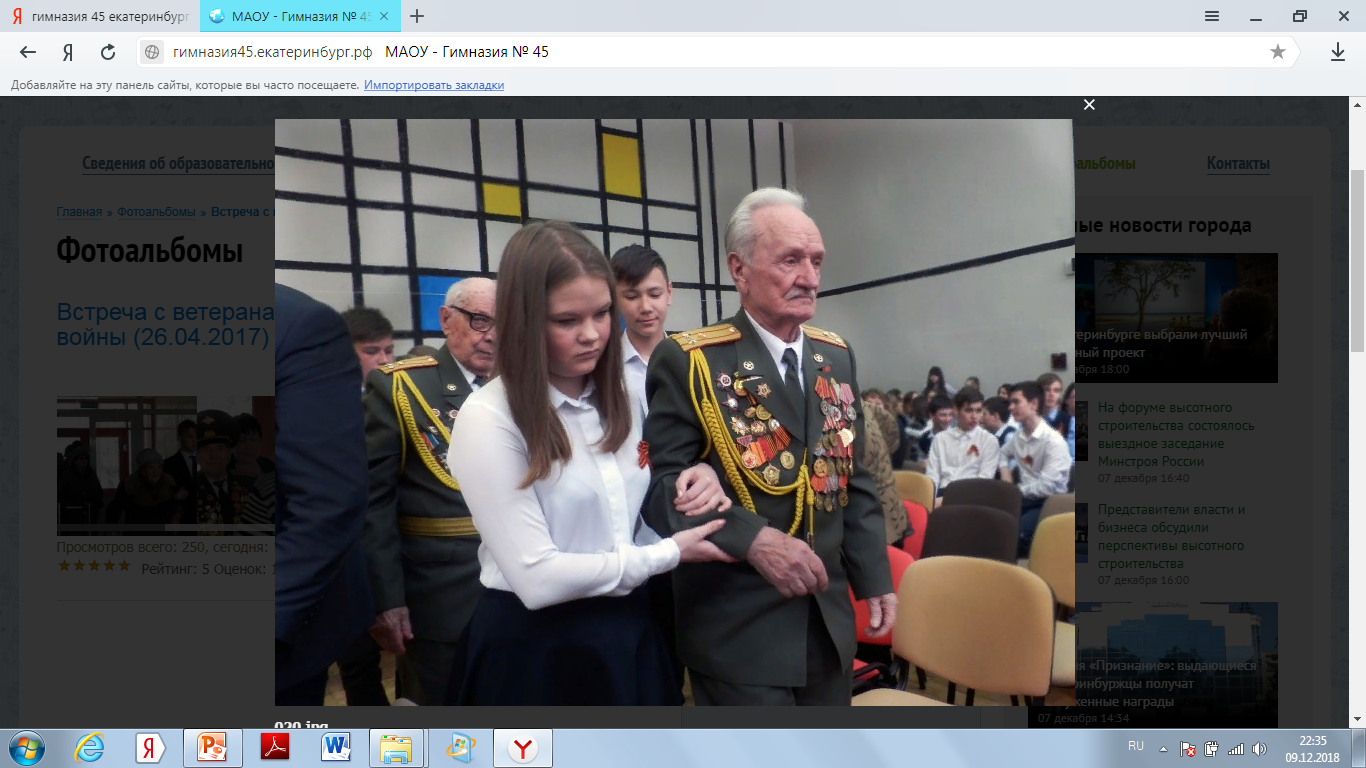 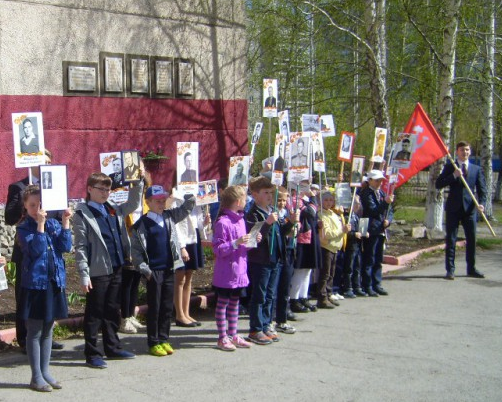 Бессмертный полк гимназии
Встречи 
с ветеранами
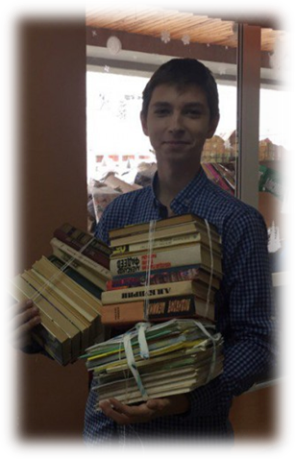 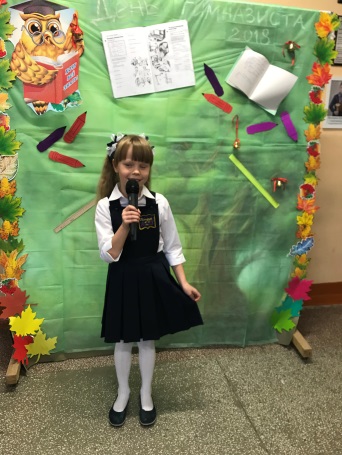 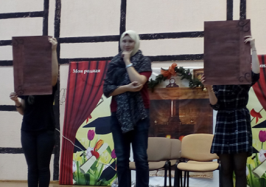 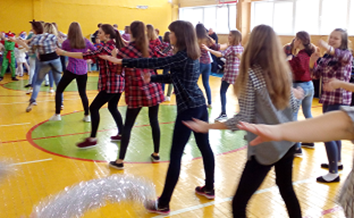 «Открытый микрофон» 
(читаем классику)
«Бумажный бум»
«КВН»
«СтарТин»
Конкурс «Воспитываем вместе»
Основной этап 
Классный проект
Разработанный и апробированный, реализованный или только запланированный, решающий важную для классного коллектива задачу, проблему и т.п.
(Что решали, для чего, как решали, кого привлекали, что из этого получилось или что ожидали, что будете делать дальше????)
Открытое мероприятие с учениками или родителями
(Разговор с родителями, совет отцов, классный час, деловая игра, родительское собрание и т.п.) 
Соревнование между классами
(Класс помогает победить классному руководителю)
Проекты программы развитияФинал